Bipolar Disorders
Summer of 2021
Dr. Yazan Al-Mrayat
Outlines
Epidemiology
Types of bipolar disorders
Predisposing factors
Developmental implications
Epidemiology
Bipolar disorder affects approximately 5.7 million American adults, or about 2.6 percent of the U.S. population aged 18 and older in a given year. Of these cases, 82.9 percent are considered severe (National Institute of Mental Health [NIMH], 2015). 

In terms of gender, the incidence of bipolar disorder is roughly equal, with a ratio of women to men of about 1.2 to 1. The average age of onset for bipolar disorder is 25 years, and following the first manic episode, the disorder tends to be recurrent.
Epidemiology
Unlike depressive disorders, bipolar disorder appears to occur more frequently among the higher socioeconomic classes. 

Bipolar disorder is the sixth-leading cause of disability in the middle-age group, but for those who respond to lithium treatment (about 33% of those treated with lithium), bipolar disorder is completely treatable, with no further episodes. Unfortunately, many individuals go for years without an accurate diagnosis or treatment, and for some the consequences can be devastating.
Types of Bipolar Disorders
A bipolar disorder is characterized by mood swings from profound depression to extreme euphoria (mania), with intervening periods of normalcy. Delusions or hallucinations may or may not be part of the clinical picture, and onset of symptoms may reflect a seasonal pattern.


During a manic episode, the mood is elevated, expansive, or irritable. The disturbance is sufficiently severe to cause marked impairment in occupational functioning or in usual social activities or relationships with others, or to require hospitalization to prevent harm to self or others. 

Motor activity is excessive and frenzied. Psychotic features may be present. The Diagnostic and Statistical Manual of Mental Disorders, Fifth Edition (DSM-5) (APA, 2013) diagnostic criteria for a manic episode are presented in Box 26–1.
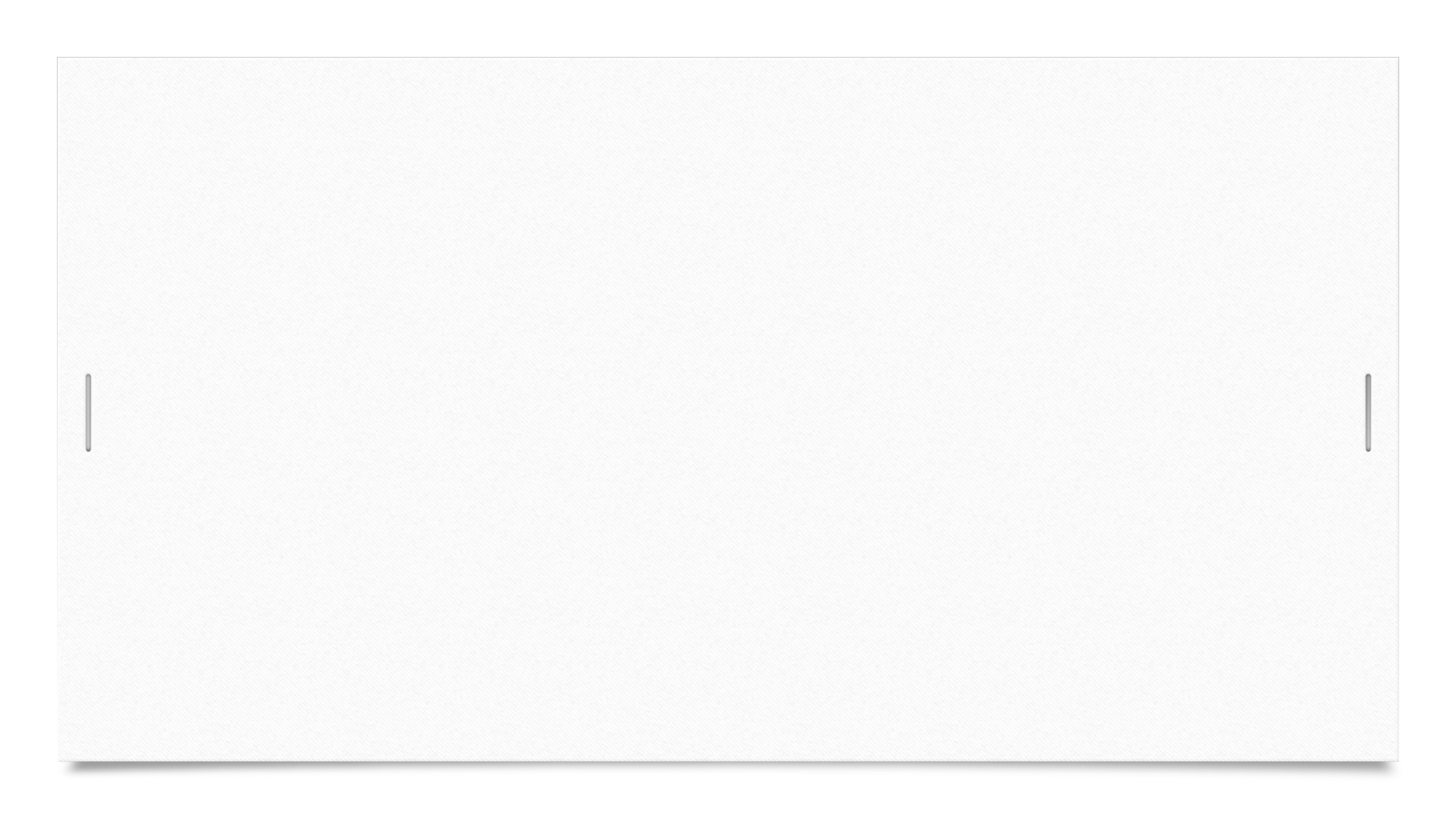 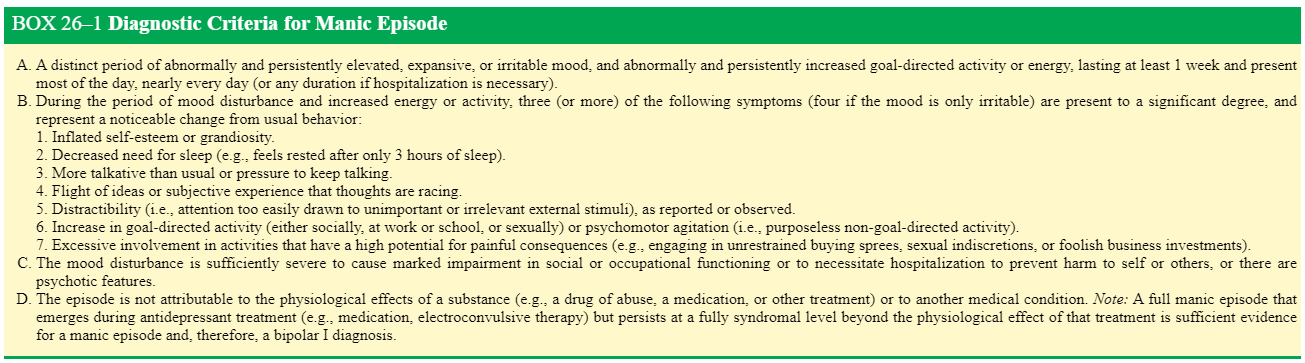 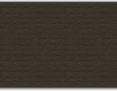 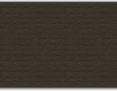 Types of Bipolar Disorders
A somewhat milder degree of this clinical symptom picture is called hypomania. Hypomania is not severe enough to cause marked impairment in social or occupational functioning or to require hospitalization, and it does not include psychotic features. The DSM-5 diagnostic criteria for a hypomanic episode are presented in Box 26–2.


The diagnostic picture for depression associated with bipolar disorder is similar to that described for major depressive disorder, with one major distinction: the client must have a history of one or more manic episodes. When the presentation includes symptoms associated with both depression and mania, the diagnosis is further specified as with mixed features.
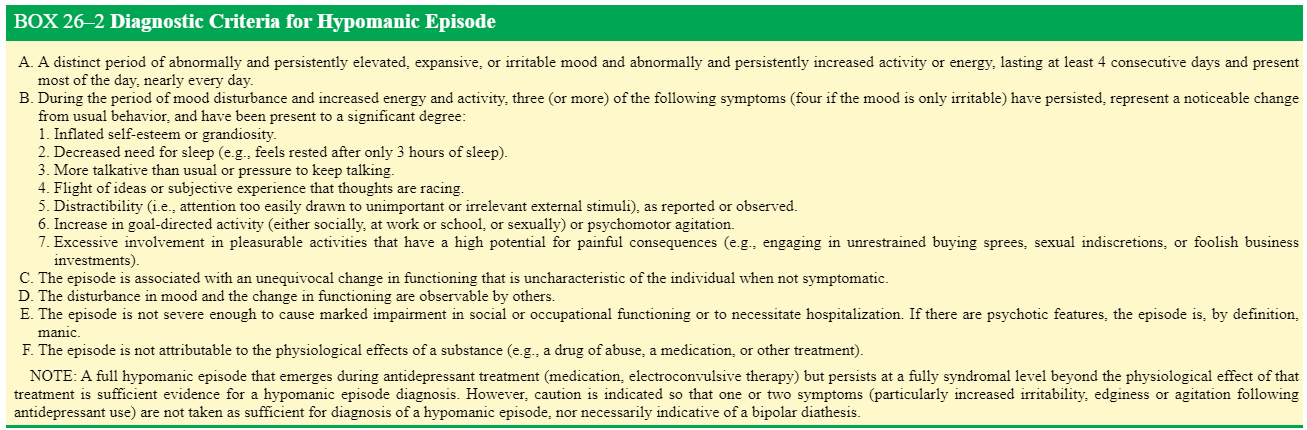 Types of Bipolar Disorders
Bipolar I Disorder

Bipolar I disorder is the diagnosis given to an individual who is experiencing a manic episode or has a history of one or more manic episodes. The client may also have experienced episodes of depression. This diagnosis is further specified by the current or most recent behavioral episode experienced. 

For example, the specifier might be single manic episode (to describe individuals having a first episode of mania) or current (or most recent) episode manic, hypomanic, mixed, or depressed (to describe individuals who have had recurrent mood episodes). Psychotic or catatonic features may also be noted.
Types of Bipolar Disorders
Bipolar II Disorder

The bipolar II disorder diagnostic category is characterized by recurrent bouts of major depression with episodic occurrence of hypomania. The individual who is assigned this diagnosis may present with symptoms (or history) of depression or hypomania. The client has never experienced a full manic episode, and the symptoms are “not severe enough to cause marked impairment in social or occupational functioning or to necessitate hospitalization” (APA, 2013, p. 133). 

The diagnosis may specify whether the current or most recent episode is hypomanic, depressed, or with mixed features. If the current syndrome is a major depressive episode, psychotic or catatonic features may be noted.
Types of Bipolar Disorders
Cyclothymic Disorder

The essential feature of cyclothymic disorder is a chronic mood disturbance of at least 2 years’ duration, involving numerous periods of elevated mood that do not meet the criteria for a hypomanic episode and numerous periods of depressed mood of insufficient severity or duration to meet the criteria for major depressive episode. 

The individual is never without the symptoms for more than 2 months. The DSM-5 criteria for cyclothymic disorder are presented in Box 26–3.
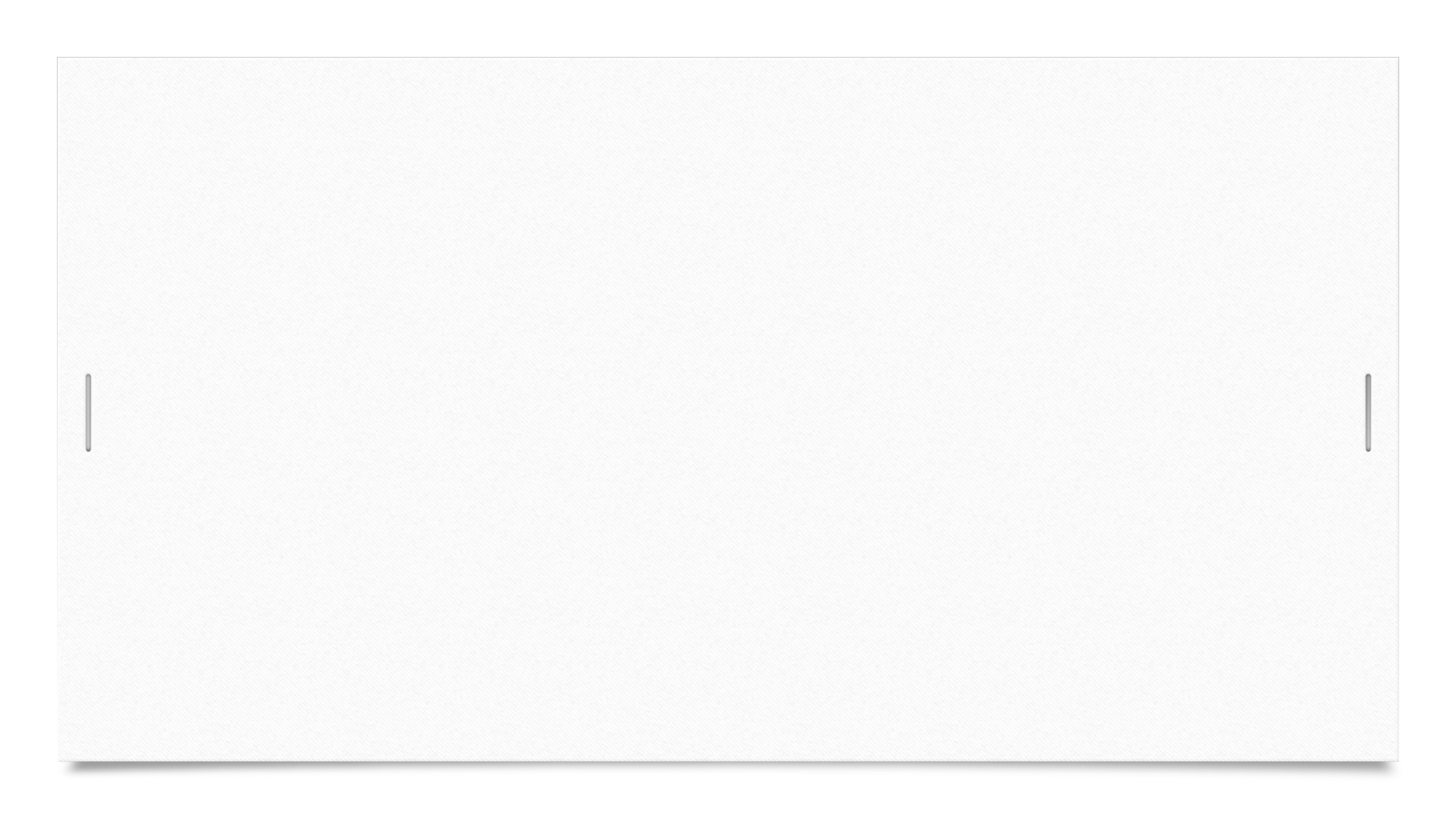 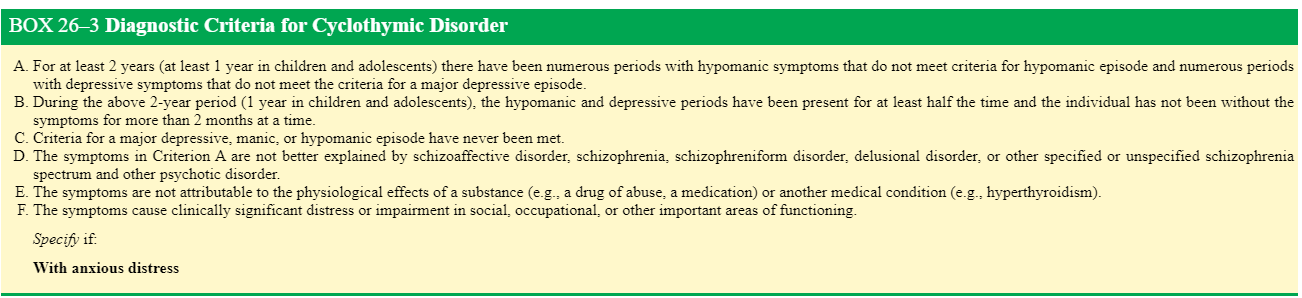 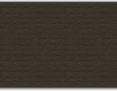 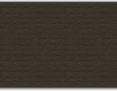 Types of Bipolar Disorders
Substance/Medication-Induced Bipolar Disorder

The disturbance of mood associated with this disorder is considered to be the direct result of physiological effects of a substance (e.g., ingestion of or withdrawal from a drug of abuse or a medication). 

The mood disturbance may involve elevated, expansive, or irritable mood with inflated self-esteem, decreased need for sleep, and distractibility. The disorder causes clinically significant distress or impairment in social, occupational, or other important areas of functioning.
Types of Bipolar Disorders
Mood disturbances are associated with intoxication from substances such as alcohol, amphetamines, cocaine, hallucinogens, inhalants, opioids, phencyclidine, sedatives, hypnotics, and anxiolytics. Symptoms can also occur during withdrawal from substances such as alcohol, amphetamines, cocaine, sedatives, hypnotics, and anxiolytics.

A number of medications have been known to evoke mood symptoms. Classifications include anesthetics, analgesics, anticholinergics, anticonvulsants, antihypertensives, antiparkinsonian agents, antiulcer agents, cardiac medications, oral contraceptives, psychotropic medications, muscle relaxants, steroids, and sulfonamides. Some specific examples are included in the discussion of predisposing factors associated with bipolar disorders.
Types of Bipolar Disorders
Bipolar Disorder Due to Another Medical Condition

This disorder is characterized by an abnormally and persistently elevated, expansive, or irritable mood and excessive activity or energy judged to be the direct physiological consequence of another medical condition (APA, 2013). 

The mood disturbance causes clinically significant distress or impairment in social, occupational, or other important areas of functioning. Types of physiological influences are included in the discussion of predisposing factors associated with bipolar disorders.
Predisposing Factors
The exact etiology of bipolar disorder has yet to be determined. 

Scientific evidence supports a chemical imbalance in the brain, although the cause of the imbalance remains unclear. Theories that consider a combination of hereditary factors and environmental triggers (stressful life events) appear to hold the most credibility.
Predisposing Factors
Biological Theories
Genetics

Research suggests that bipolar disorder strongly reflects an underlying genetic vulnerability. Evidence from family, twin, and adoption studies exists to support this observation. A large study that looked at genetic variations associated with five major mental illnesses found that schizophrenia and bipolar disorders had about 15 percent of genetic variations in common (NIMH, 2013).
Predisposing Factors
Twin Studies

Twin studies have indicated a concordance rate for bipolar disorder among monozygotic twins at 60 to 80 percent, compared to 10 to 20 percent in dizygotic twins. Because monozygotic twins have identical genes and dizygotic twins share only approximately half their genes, this is strong evidence that genes play a major role in the etiology. However, since identical twins do not always both develop the illness, other factors must also be involved. 

It is likely that many different genes as well as environmental factors are involved, although researchers do not yet know how these factors interact to cause bipolar disorder (NIMH, 2012).
Predisposing Factors
Family Studies

In general, family studies have shown that if one parent has a mood disorder, the risk that a child will have a mood disorder is between 10 and 25 percent (Sadock et al., 2015). Sadock and associates report that “a family history of bipolar disorder conveys a greater risk for mood disorders in general and, specifically, a much greater risk for bipolar disorder” (p. 352). 

If both parents have the disorder, the risk is two to three times greater. This has also been the case in studies of children born to parents with bipolar disorder who were adopted at birth and reared by adoptive parents without evidence of the disorder.
Predisposing Factors
Biochemical Influences
Biogenic Amines
Early studies have associated symptoms of mania with a functional excess of norepinephrine and dopamine. The neurotransmitter serotonin is believed to remain low in both depression and mania, but the exact mechanisms and biochemical influences are complex and not yet completely understood. For example, even though low serotonin is thought to play a role in both depression and manic states, selective serotonin reuptake inhibitors (SSRIs) sometimes trigger manic episodes and rapid cycling of mood swings in clients with bipolar disorders. 
Likely, multiple factors influence serotonin’s role in this illness. Acetylcholine is another neurotransmitter believed to be related to symptoms in bipolar disorder. Medications that have an effect on cholinergic transmission, particularly cholinergic agonists, can reduce symptoms in mania (Sadock et al., 2015).
Predisposing Factors
Excessive levels of glutamate, an excitatory neurotransmitter, have been associated with bipolar disorder. Many of the mood stabilizers used to treat bipolar disorder inhibit the actions of glutamate. The primary support for neurotransmitter hypotheses is the effects that neuroleptic drugs have on the levels of these biogenic amines and the resulting reduction in symptoms of the disorder.

Although several neurotransmitters have been implicated in influencing symptoms, the cause of bipolar disorder remains unknown.
Predisposing Factors
Physiological Influences
Neuroanatomical Factors
Neuroanatomical changes have been correlated with dysfunction in the prefrontal cortex, basal ganglia, temporal and frontal lobes of the forebrain, and parts of the limbic system including the amygdala, thalamus, and striatum. The different symptoms in bipolar disorder may be correlated to those specific areas of dysfunction. 
Sadock and associates (2015) report that widely replicated positive emission tomography (PET) demonstrates decreased anterior brain function on the left side in depression and greater right-side reductions in brain activity in mania. 
Although causality of bipolar disorder cannot yet be defined as solely a neuroanatomical disorder, it is clear that mood disorders, including bipolar disorder, involve pathology in the brain.
Predisposing Factors
Medication Side Effects

Certain medications used to treat somatic illnesses have been known to trigger a manic response. The most common of these are the steroids frequently used to treat chronic illnesses such as multiple sclerosis and systemic lupus erythematosus. Some clients whose first episode of mania occurred during steroid therapy have reported spontaneous recurrence of manic symptoms years later. Amphetamines, antidepressants, and high doses of anticonvulsants and narcotics also have the potential for initiating a manic episode.
Predisposing Factors
Psychosocial Theories

Interest in psychosocial theories has declined in recent years with the focus of research on genetic and biochemical predisposing factors. Consequently, conditions such as schizophrenia and bipolar disorder are more often viewed as diseases of the brain with biological etiologies. However, several studies have confirmed a link between childhood trauma (emotional, physical, and sexual abuse) and the development of bipolar disorder.

Childhood trauma interacts with genes along several different pathways, which influences not only an increased risk for bipolar disorder but also earlier onset, more severe symptoms, substance use, and suicide risk. As research continues, the interaction of genetics and psychosocial stressors becomes more apparent. More research is needed to translate these connections into practical applications for treatment or prevention.
Developmental Implications
Childhood and Adolescence

The lifetime prevalence of adolescent bipolar disorders is estimated to be about 1 percent. In younger children, the incidence is very rare, but children and adolescents are often difficult to diagnose. In the past decade, diagnosis of bipolar I disorder in youth has rapidly increased, which prompted researchers to look more closely at factors contributing to this trend.
Developmental Implications
Studies also found that youth given this diagnosis more often manifested with a host of atypical symptoms, including non-discrete mood episodes, chronic irritability, and temper tantrums. The DSM-5 incorporated a new diagnosis, disruptive mood dysregulation disorder, that more aptly describes this symptom profile. Since then, a longitudinal study of children with non-episodic irritability found that while these children had higher risk for anxiety and depression, they were not typically at higher risk for developing bipolar disorder.

In addition, Sadock and associates report that when true mania associated with bipolar disorder does occur in adolescents, it is frequently accompanied by flight of ideas, grandiose or persecutory delusions, and hallucinations. Since family studies show a familial risk for bipolar disorder, whenever a child is exhibiting mood-related symptoms (including depression) and there is a family history of bipolar disorder, the possibility for developing bipolar disorder should be carefully evaluated.
Background Assessment Data
Stage I: Hypomania
At this stage, the disturbance is not sufficiently severe to cause marked impairment in social or occupational functioning or to require hospitalization (APA, 2013).
Mood
The mood of a hypomanic person is cheerful and expansive. An underlying irritability surfaces rapidly when the person’s wishes and desires go unfulfilled, however. The nature of the hypomanic person is volatile and fluctuating (see Box 26–2).
Cognition and Perception
Perceptions of the self are exalted—the individual has ideas of great worth and ability. Thinking is flighty, with a rapid flow of ideas. Perception of the environment is heightened, but the individual is so easily distracted by irrelevant stimuli that goal-directed activities are difficult.
Background Assessment Data
Activity and Behavior

Hypomanic individuals exhibit increased motor activity. They are perceived as being extroverted and sociable and thus attract numerous acquaintances. However, they lack the depth of personality and warmth to formulate close friendships. They talk and laugh a great deal, usually very loudly and often inappropriately. Increased libido is common. 

Some individuals experience anorexia and weight loss. The exalted self-perception leads some hypomanic individuals to engage in inappropriate behaviors, such as phoning the President of the United States or running up debt on a credit card without having the resources to pay.
Background Assessment Data
Stage II: Acute Mania
Symptoms of acute mania may progress in intensification from those experienced in hypomania, or they may be manifested directly. Most individuals experience marked impairment in functioning and require hospitalization (see Box 26–1).

Mood
Acute mania is characterized by euphoria and elation. The person appears to be on a continuous “high.” However, the mood is always subject to frequent variation, easily changing to irritability and anger or even to sadness and crying.
Background Assessment Data
Cognition and Perception

Cognition and perception become fragmented and often psychotic in acute mania. Accelerated thinking proceeds to racing thoughts; over-connection of ideas; and rapid, abrupt movement from one thought to another (flight of ideas) and may be manifested by a continuous flow of accelerated, pressured speech (loquaciousness) to the point that conversing with this individual may be extremely difficult. When flight of ideas is severe, speech may be disorganized and incoherent. 

Distractibility becomes all-pervasive. Attention can be diverted by even the smallest of stimuli. Hallucinations and delusions (usually paranoid and grandiose) are common.
Background Assessment Data
Activity and Behavior

Psychomotor activity is excessive. Sexual interest is increased. There is poor impulse control and low frustration tolerance. The individual who is normally discreet may become socially and sexually uninhibited. Excessive spending is common. 

In acute mania, the individual typically has little insight into his or her behavior and communication. This lack of insight manifests at times as unreliable reporting of events and denial of problems when confronted by friends or family, which may be interpreted as lying. Energy seems inexhaustible, and the need for sleep is diminished. 

An individual experiencing acute mania may go for many days without sleep and still not feel tired. Hygiene and grooming may be neglected. Dress may be disorganized, flamboyant, or bizarre, and the use of excessive makeup or jewelry is common.
Background Assessment Data
Stage III: Delirious Mania
Delirious mania is a grave form of the disorder characterized by severe clouding of consciousness and an intensification of the symptoms associated with acute mania. This condition has become relatively rare since the availability of antipsychotic medication.

Mood
The mood of the delirious person is very labile. He or she may exhibit feelings of despair, quickly converting to unrestrained merriment and ecstasy or becoming irritable or totally indifferent to the environment. Panic-level anxiety may be evident.
Background Assessment Data
Cognition and Perception
Cognition and perception are characterized by a clouding of consciousness, with accompanying confusion, disorientation, and sometimes stupor. Other common manifestations include religiosity, delusions of grandeur or persecution, and auditory or visual hallucinations. The individual is extremely distractible and incoherent.

Activity and Behavior
Psychomotor activity is frenzied and characterized by agitated, purposeless movements. The safety of these individuals is at stake unless this activity is curtailed. Exhaustion, injury to self or others, and eventually death could occur without intervention.
Thanks!